HAESKA
Harli Kadanik,Villi-Pert Peebo,Martin Mõtlik,Mark Eemil Mustonen
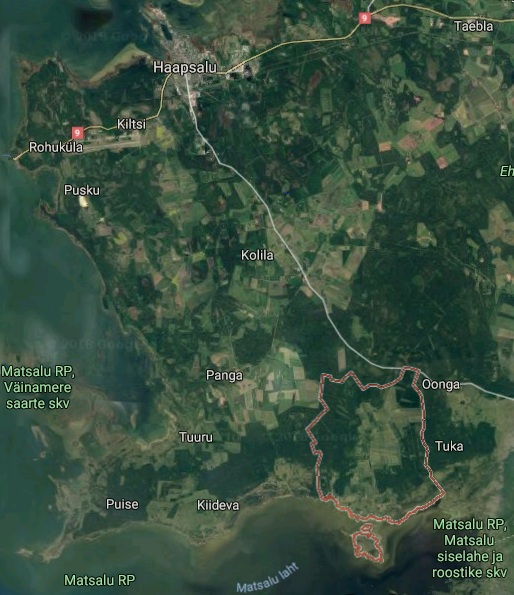 Asukoht ja loodus
Asub Matsalu lahe ääres
Haapsalust 20km 
Haeska rannikuala asub Matsalu Rahvuspargi ja looduskaitsealal
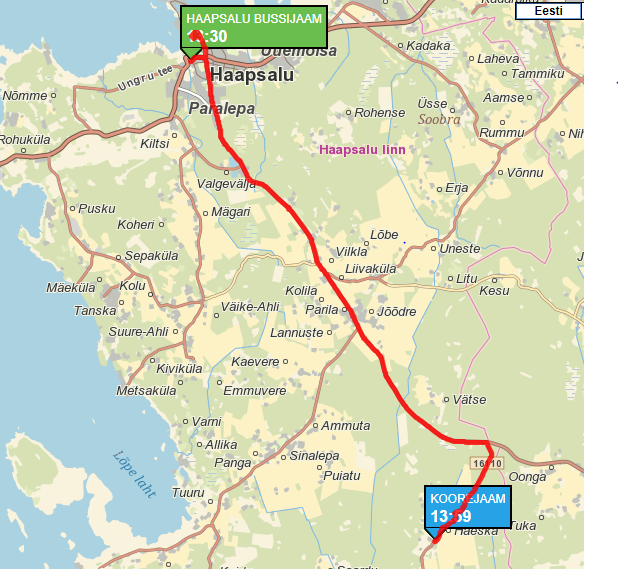 Transport
Nõudeliin, mis tuleb tellida eelneval päeval enne kella 18.00. (Haapsalu-Koorejaam E,R,L 13:30; R,P 19:30) (Koorejaam-Haapsalu E,R,L 10:02; R,P 20:07)
Teine võimalus sõita Haapsalust Haeskasse on kolme ümberistumisega ja reis kestaks üle nelja tunni, kuhu sisse jääb ka praamisõit. Jala kõndides läheks umbes sama kaua.
Majandus
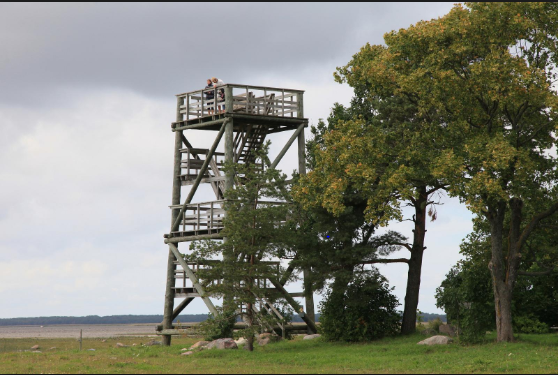 Loodusturism ja põllumajandus.
Linnuturismil läheb hästi, põllumajanduse kohta seal piirkonnas on info puudulik.
Haeska piirkonnas vabad töökohad puuduvad.
Elanikkond
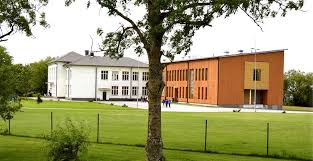 Haeskas elab 92 elanikku
Neist 50% on töövõimelised
Haridus
Koole pole - lähim on Ridala Põhikool
Mis praegu piirkonnas toimib?
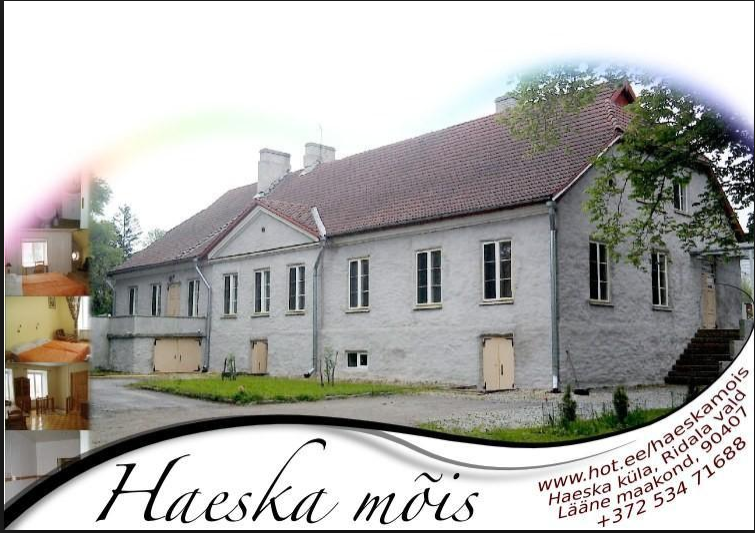 Haeska linnutorn
Haeska Mõis
Haeska Keraamikakoda
Piirkonna erilisus
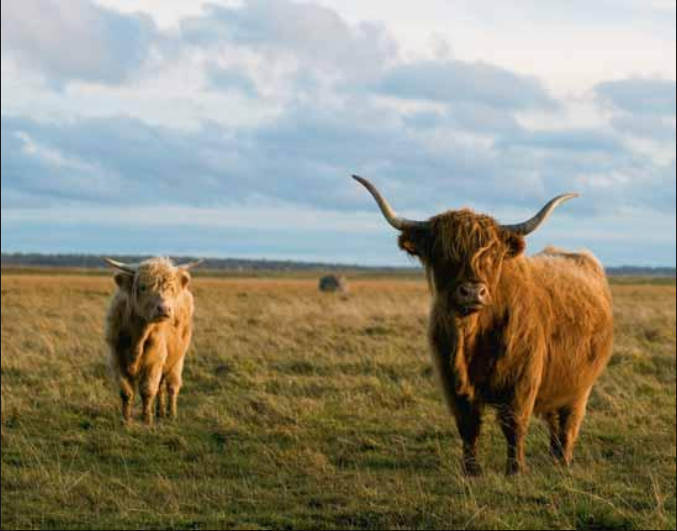 Vaikne
Puutumata loodus
Väga väikse asustusega
Miks on piirkonnas midagi raske teha?
Enamus küla alast asub looduskaitse alal
Ühistransport on väga kehv
Külas ei leidu poode
Mis on hästi ja mis meile kui noortele tundub, et on probleemiks?
Hästi:
Väga ilus puutumata loodus
Väga toredad inimesed
Meri on lähedal
Mitmekesine loomastik
Mis tõmbaks noori:

Merele mineku võimalus
Põnevad tegevused (nt airsoft)
Koht, kus saaks pidu panna
Haeska külaselts
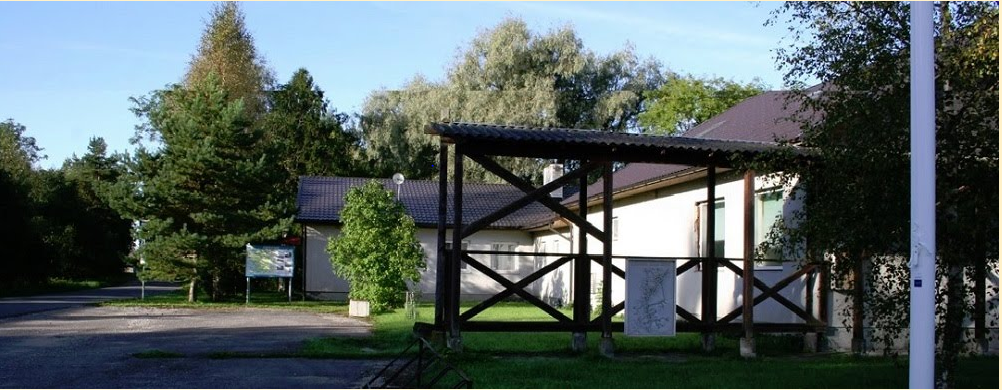 Seltsis on 45 liiget 
Tegutsenud aastast 2000
Järeldus
Haeskani ulatub Matsalu rahvuspark, mis teeb sealse piirkonna erliseks 
Noort rahvast on vähe 
Tuleb luua idee, mis inimesi maale tooks
II  osa
idee
IDEE-Rattamatk läbi Haapsalu
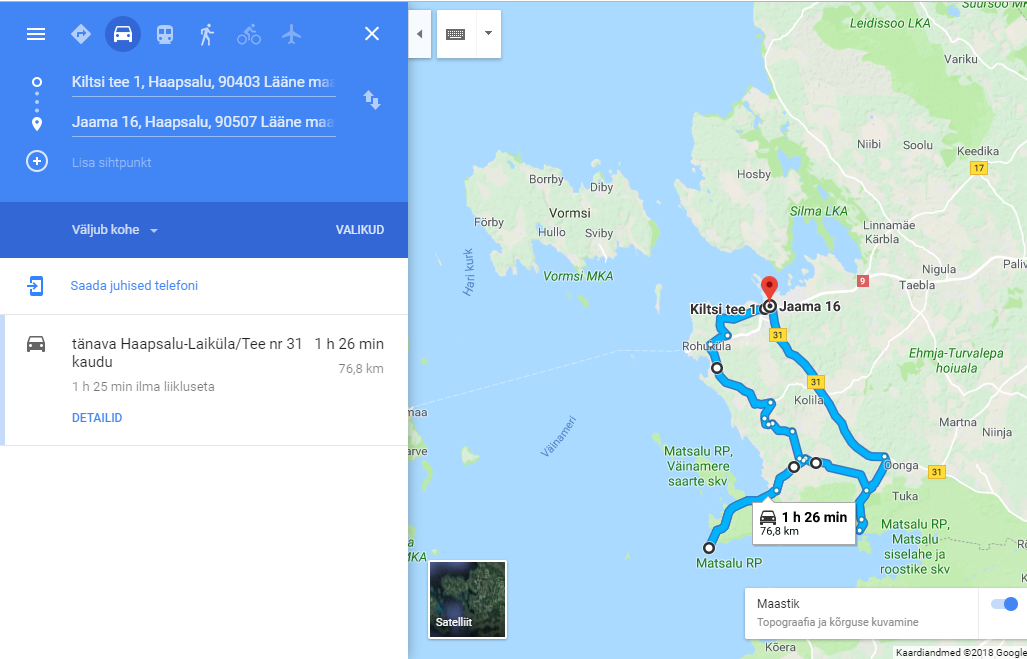 Haapsalu 
Ungru lossivaremed 
Asuküla seltsimaja 
Puise nina kai 
Haeska linnutorn 
Maaparandajate kivi
Tagasi Haapsallu 
Kust tuli idee?
Skandinaaviast
Samalaadsed ideed Skandinaaviast
Paljudes Skandinaavia riikides on levinud ,,Cycling holidays” e rattapuhkus
www.magneticnorthtravel.com
www.wheel2wheelholidays.com
www.theguardian.com
Toimib teistes riikides, miks ei peaks toimima Eestis ja Haeskas?
TEGEVUS
Meilida piirkonda tundvatele isikutele/organisatsioonidele, kes meile piirkonna kohta infot jagavad
Vajaminevate asjade leidmine
Idee esitamine kohalikele 
Matka tutvustamine huvilistele
SIHTGRUPP
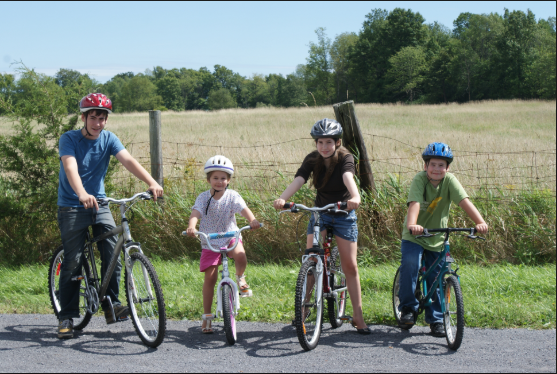 Ratturid
Matkahuvilised
Loodushuvilised
Pered
Inimesed, kes soovivad kodust välja saada
Õpilased
Ressurss
Rataste laenutamine osalejatele. (Tuleks laenutada nt mõnest Tallinna laenutusest).
Rataste ja inimeste transport Haapsallu.
Toitlustus võiks olla mõne kohaliku/lähipiirkonna toitlustaja poolt.
Majutust võiksid ka pakkuda kohalikud/lähipiirkonna majutusasutused.
Tuleks palgata lisatööjõudu raja korrastamiseks, üles seadmiseks. 
Muud kulud nt rataste varuosad, giidile maksmine jne.
Mis võtab aega?
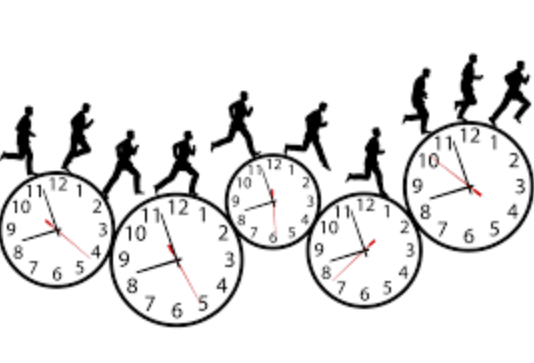 Suhltus potensiaalsete koostööpartneritega. 
Turundus.
Raja korda seadmine, ise selle läbimine.
Keda küsitlesime?
Keskkonnaamet- Kas rahvuspargis on piirkondi, kus ei tohi rattaga liigelda? Kas piirkonnas asub kohti, mida peaks matkaline kindlasti nägema? Kas piirkonnas esineb mõnda haruldast taime-, looma-, või linnuliiki?
Matsalu rahvuspark- Samad küsimused, mis Keskkonnaametile
Maire Vilbas- Kas arengukavas mainitud Haeska 92 elanikku on kõik piirkonda sisse kirjutatud? Kui suur osa Haeska elanikkonnast on töövõimelised?
Vastused
Keskkonnaamet- Rattaga teedel liiklemisel ei ole piiranguid, piirkonnas esineb haruldasi liike, kuid nende elupaikadele juurdepääsu Keskkonnaamet ei reklaami.
Matsalu rahvuspark- Teedel ja  radadel on ratastega liiklemine lubatud, Haeskasse jõudes sõitke kindlasti kuni Tuulingu puhkemajani, selle talu maadel on ka rahvuspargi parim linnuvaatlustorn, Haeska linnutorn
Maire Vilbas- Kõik 92 elanikku on Haeskasse sisse kirjutatud ja neist umbes 50% on töövõimelised.
Mida uut toob teie idee majandusse?
Meie idee toob potentsiaalselt rahva Haapsalusse ja Haeskasse.
Uued töökohad seoses matkarajaga.
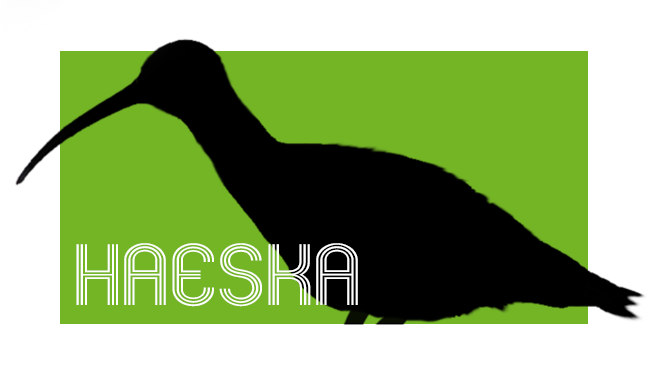 Haruldasemast haruldasem, aga teie olete puudu!
Logo: Marta Marii Traks
Aitäh kuulamast!